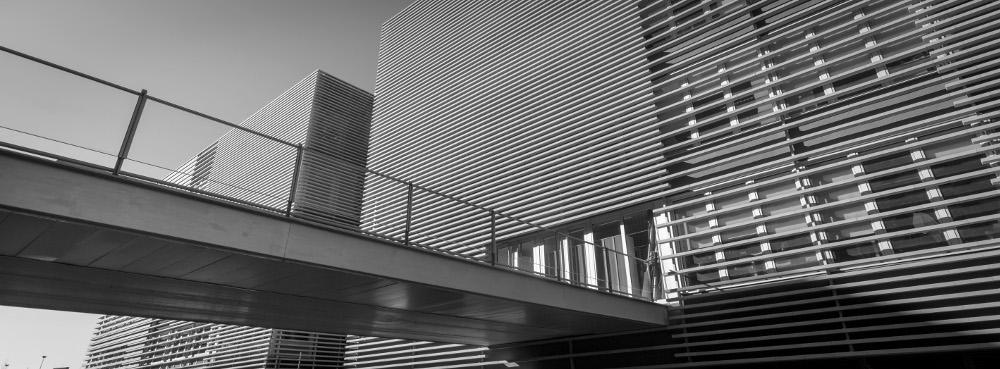 Títol de la diapositiva Calibri 40 negreta
Subtítol de la diapositiva Calibri 20
Text de la diapositiva Calibri 16

Subtext Calibri 12
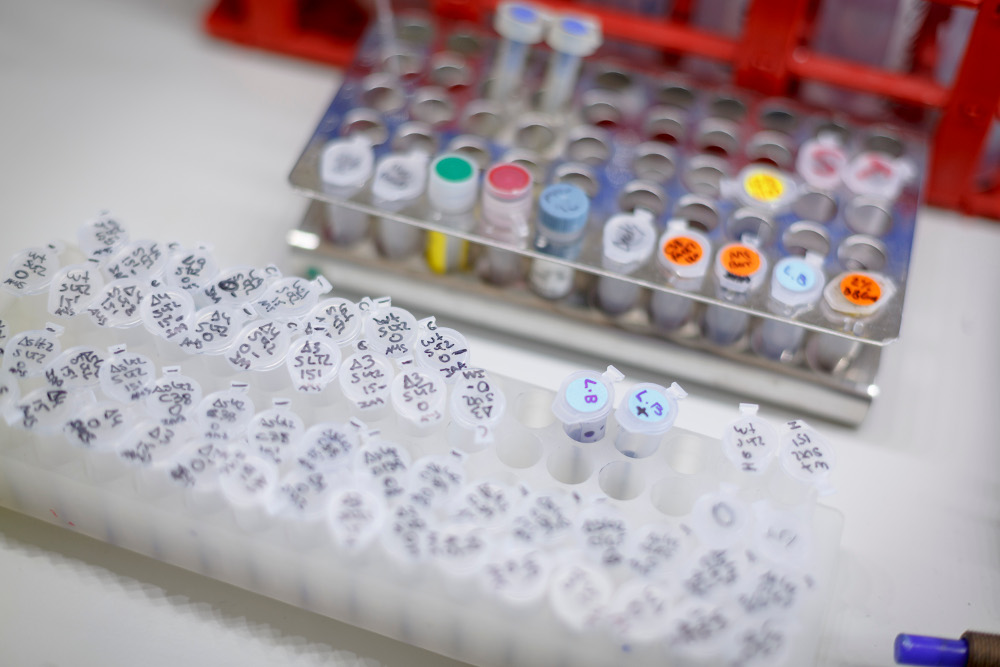 Títol de la diapositiva Calibri 40 negreta
Subtítol de la diapositiva Calibri 20
Text de la diapositiva Calibri 16

Subtext Calibri 12
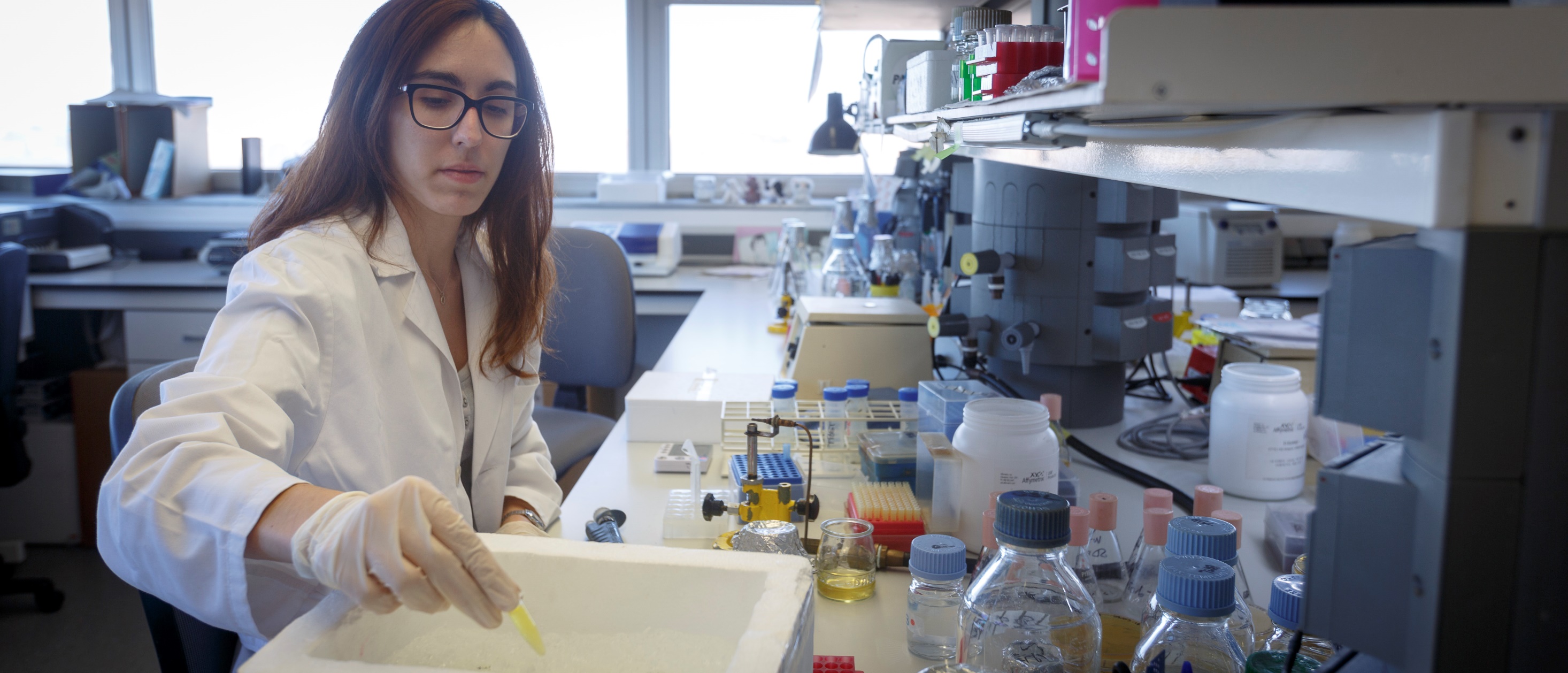 Títol de la diapositiva Calibri 40 negreta
Subtítol de la diapositiva Calibri 20
Text de la diapositiva Calibri 16

Subtext Calibri 12
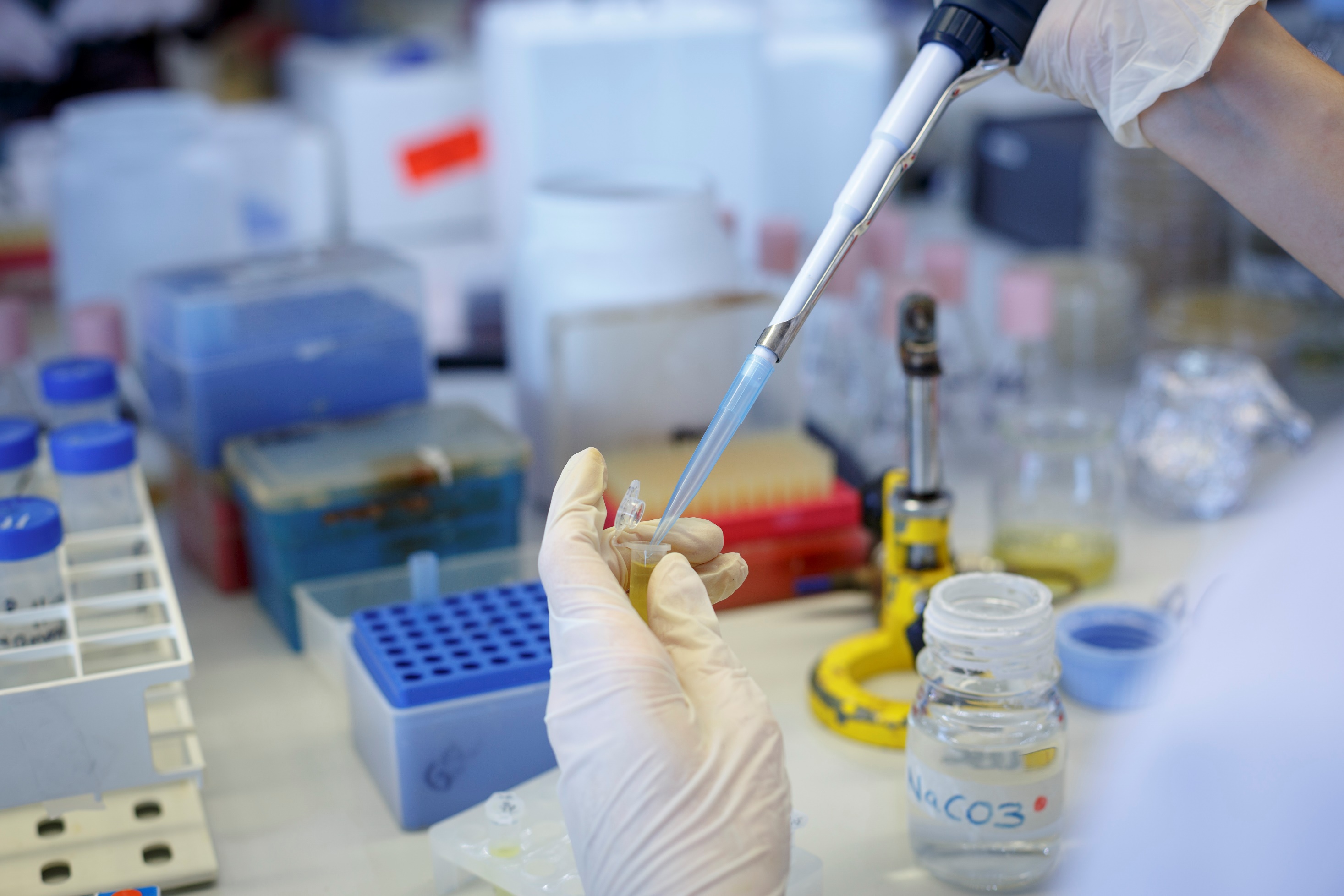 Títol de la diapositiva Calibri 40 negreta
Subtítol de la diapositiva Calibri 20
Text de la diapositiva Calibri 16

Subtext Calibri 12
Títol de la diapositiva Calibri 40 negreta
Subtítol de la diapositiva Calibri 20
Text de la diapositiva Calibri 16

Subtext Calibri 12
Títol de la diapositiva Calibri 40 negreta
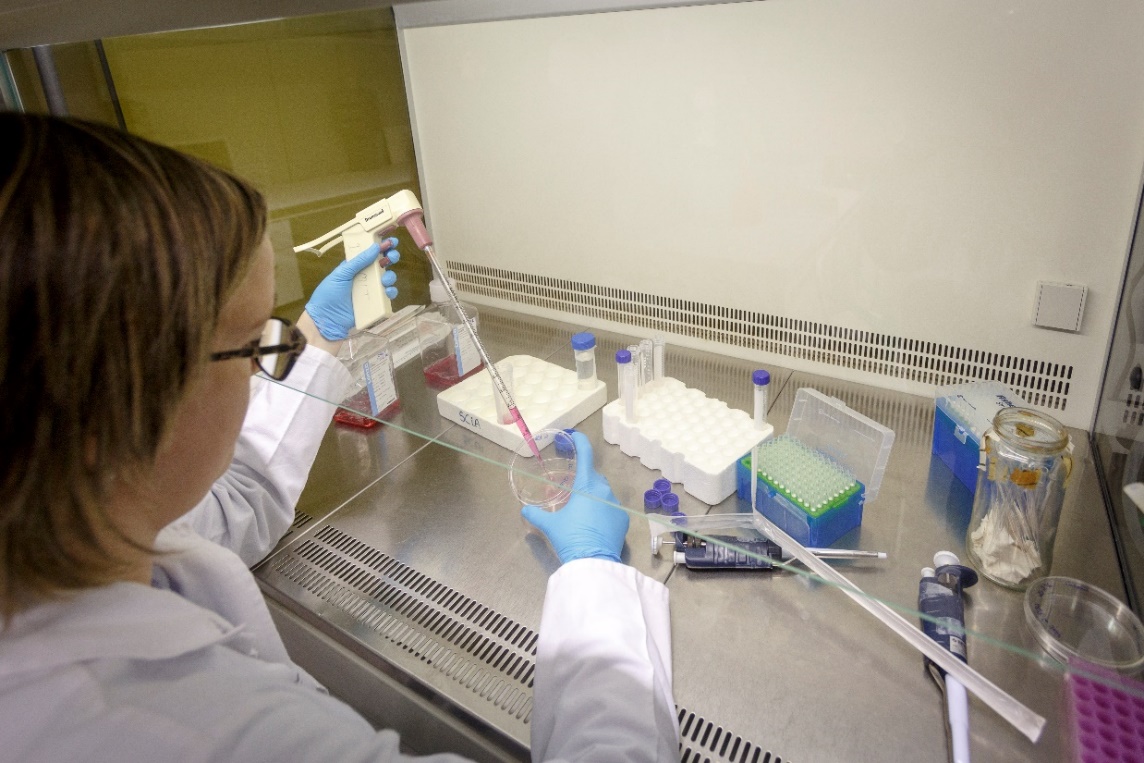 Text de la diapositiva Calibri 28
Text de la diapositiva Calibri 12
Text de la diapositiva Calibri 12
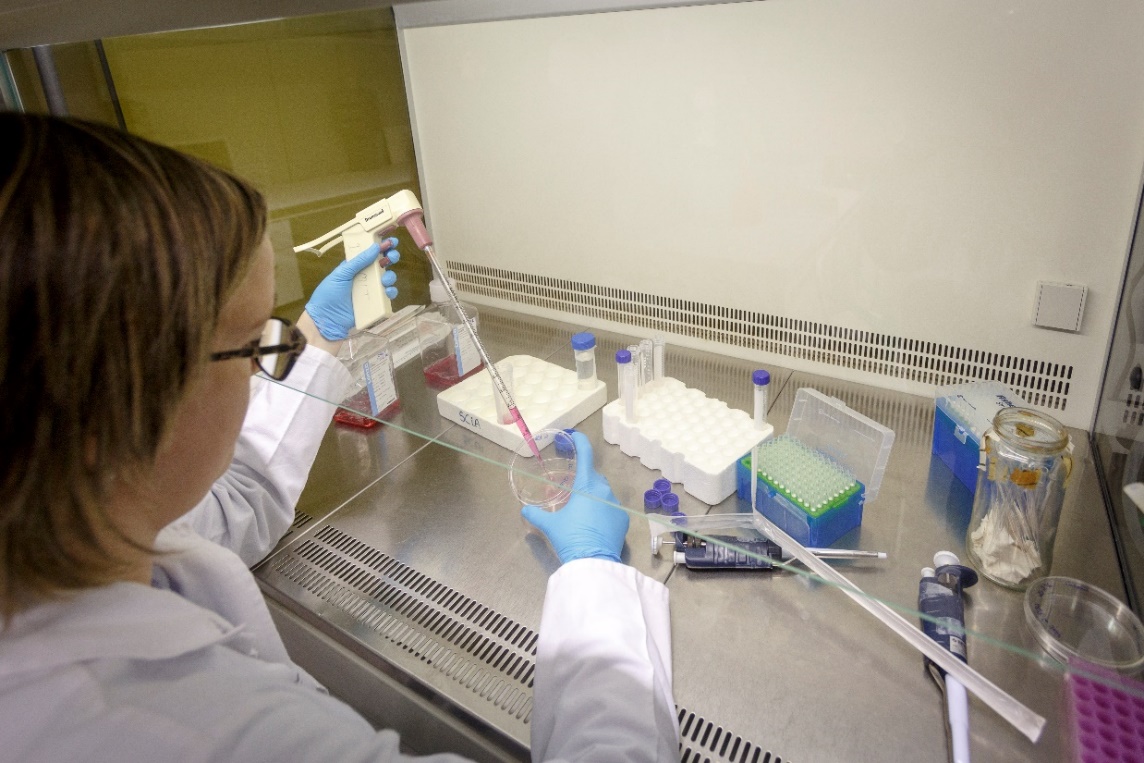 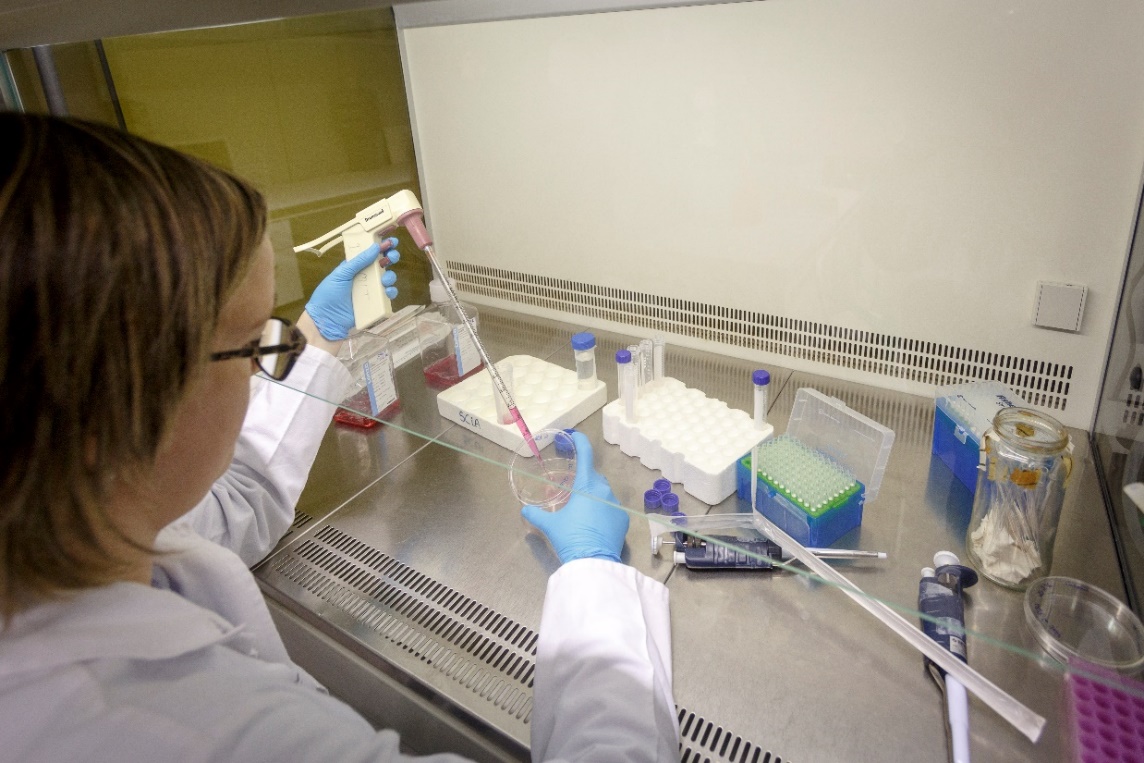 Text de la diapositiva Calibri 12
Text de la diapositiva Calibri 12
Text de la diapositiva Calibri 12
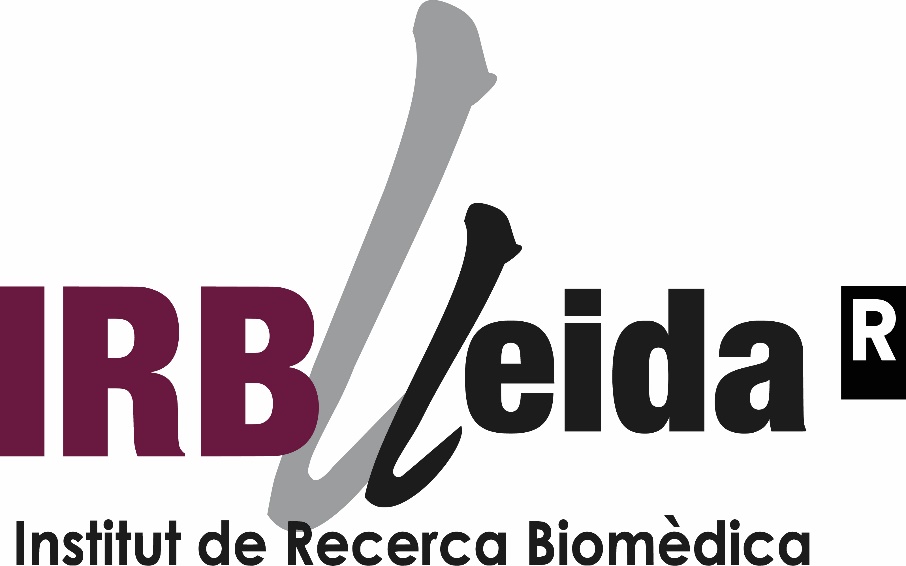 Text Calibri 20 negreta
@irblleida_info
xxxxx@irblleida.cat

www.irblleida.cat
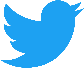 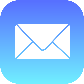